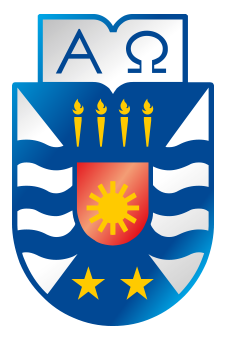 LIBROS ELECTRÓNICOS
Nombre: Javiera Retamal y Fernanda Mora.
 Asignatura: Tecnología y aprendizaje.
 Carrera: Pedagogía en Castellano y Comunicación.
Profesora: Dra. Nancy Castillo Valenzuela.
¿ Que es un libro electrónico?
Herramientas para crear libros electrónicos
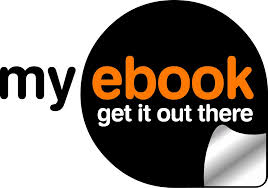 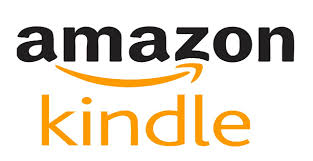 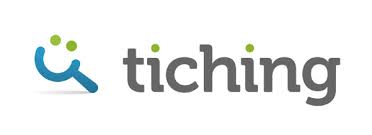 ¿ Como creo un libro electrónico ?
?
PASOS
Crear una cuenta.
Ingresar.
Elegir los parámetros.
Escribir el texto.
Procesarlo para la publicación.
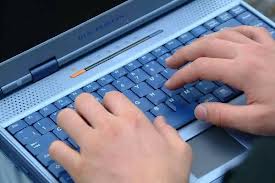 Textos Escolares Digitales
http://www.enlaces.cl/index.php?t=81&i=2&cc=2357&tm=2
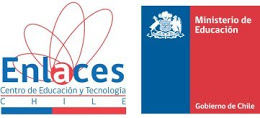 Conclusión
Los libros electrónicos son un beneficio y apoyo para los lectores y los creadores de ellos,  ya que es un ahorro monetario, evita la tala innecesaria de arboles, y es de fácil acceso.
Bibliografía
Imagen libro electrónico (diapositiva n°2) recuperado desde https://www.google.cl/search?q=ubb+logo&tbm=isch&tbo=u&source=univ&sa=X&ei=dgJVU6KGOs_gsASR9oLQCg&sqi=2&ved=      0CCgQsAQ&biw=1920&bih=936#q=imagenes+de+personas+con+libros+electronicos&spell=1&tbm=isch&fa
 Imagen calámeo (diapositiva n°3) recuperado desde https://www.google.cl/search?q=imagenes+calameo&es_sm=93&source=lnms&tbm=isch&sa=X&ei=-8VWU76EEuHQsQSg84CwDg&ved=0CAgQ_AUoAQ&biw=2133&bih=1013&dpr=0.9#facrc=_&imgdii=08JNx6BBj5aw0M%3A%3BrUxHELSCw56cQM%3B08JNx6BBj5aw0M%3A&imgrc=08JNx6BBj5aw0M%253A%3Bc2_S5CCGz_xP8M%3Bhttp%253A%252F%252F4.bp.blogspot.com%252F-Hd-KIsgmkrg%252FULvqDJnD1eI%252FAAAAAAAAAjk%252FGAs6oUryk1s%252Fs1600%252Flogo.png%3Bhttp%253A%252F%252Fandreaaizpurualonso.blogspot.com%252F2013%252F05%252Fcalameo-libros-digitales.html%3B1484%3B437
Imagen tiching (diapositiva n°3) recuperado desde                                                                                                                                                   http://es.tiching.com/vook-crear-libros-digitales/recurso-educativo/105895?utm_source=BlogTiching&utm_medium=referral&utm_content=105895&utm_campaign=cm
Imagen Kindle, recuperado desde https://www.google.cl/search?q=imagenes+calameo&es_sm=93&source=lnms&tbm=isch&sa=X&ei=-8VWU76EEuHQsQSg84CwDg&ved=0CAgQ_AUoAQ&biw=2133&bih=1013&dpr=0.9#q=imagenes+kindle+logo&tbm=isch&facrc=_&imgdii=_&imgrc=IVxPc7yWdBenrM%253A%3BpNxcmYI6KPVTiM%3Bhttp%253A%252F%252Flerablog.org%252Fwp-content%252Fuploads%252F2014%252F02
Imagen libro electrónico (diapositiva n°4) recuperado desde 
https://www.google.cl/search?q=imagen+de+una+tablet+con+un+signo+de+pregunta%7D&es_sm=93&tbm=isch&tbo=u&source=univ&sa=X&ei=EslWU4frBqm3sASW-4GgCA&ved=0CCoQsAQ&biw=2133&bih=1013&dpr=0.9#q=ima